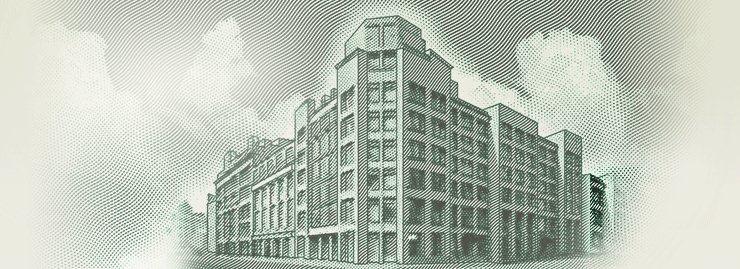 Бюджетная (бухгалтерская) отчетность: изменения на 2022 – 2023 год
Нальчик 2022
2
3
Раскрытие информации в 0503173/0503773
Письмо Минфина России и Федерального казначействаот 25.04.2022 №02-06-07/37312 / 07-04-05/02-10035
4
Раскрытие информации в 0503173/0503773
5
Раскрытие информации в 0503173/0503773
6
Раскрытие информации в 0503173/0503773
Дополнительная детализация по коду причины 03
1. несвоевременное поступление первичных учетных документов;
2. несвоевременное отражение фактов хозяйственной жизни в регистрах бухгалтерского учета;
3. ошибки в применении счетов бухгалтерского учета;
4. ошибки, допущенные при отражении бухгалтерских записей на основании первичного учетного документа (за исключением ошибок в применении счетов бухгалтерского учета);
5. иные причины.
Ожидаемые изменения в 2022 и 2023 годах по отчетности
7
Единый налоговый платеж как источник финансирования для ФБ
Внедрение федеральных стандартов
Отчетность органа казначейства по кассовому обслуживанию исполнения бюджета 
Переходные положения по консолидации
8
СПАСИБО ЗА ВНИМАНИЕ!